Quantum Anomalous Energy Effects on the Nucleon Mass
Yizhuang Liu , University of Regensburg
Based on work with XD.Ji, 2101.04483
Outline
Proton Mass Decomposition     
Anomalous Energy Effects
QAE and mass decomposition in 1+1 non-linear sigma model
Anomalous Energy as Dynamical Higgs Effect
S.Durr, Z. Fodor, J. Frison, C. Hoelbling, R. Hoffmann, S.D. Katz, S. Krieg, T. Kurth, L. Lellouch, T. Lippert, K.K. Szabo, G. Vulvert, Science 322 (2008)
Proton Mass Decomposition
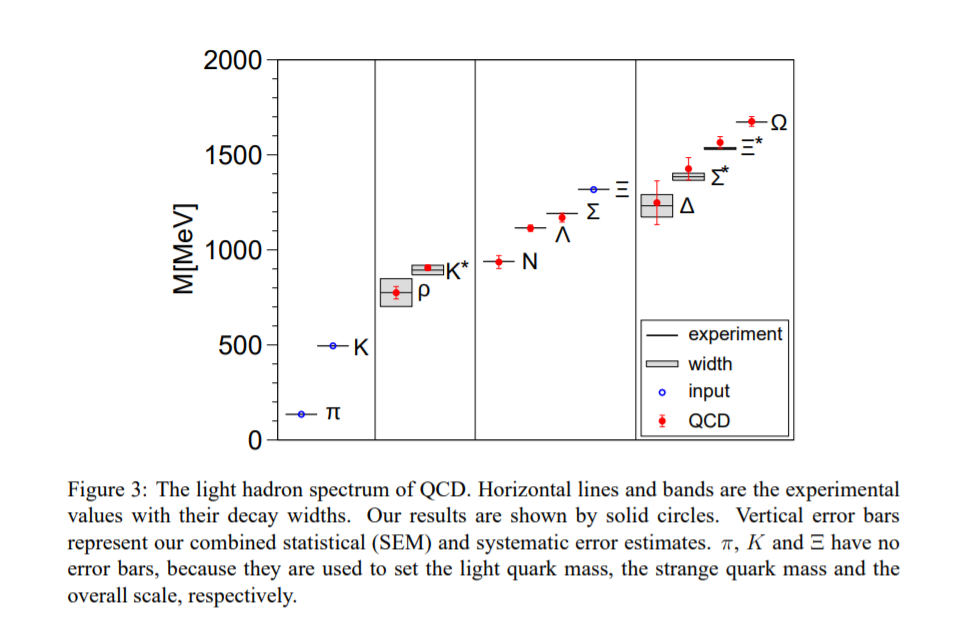 Origin of electron mass: Higgs mechanism
Origin of proton mass:  Millennium problem
High-precision numerical calculations in Lattice QCD
Ab-initio Determination of Light Hadron Masses
Proton Mass Decomposition
Sz. Borsanyi, S. Durr, Z. Fodor, C. Hoelbling, S.D. Katz, S. Krieg, L. Lellouch, T. Lippert, A. Portelli, K.K. Szabo, B.C. Toth, Science 347 (2015) 1452-1455
Ab initio calculation of the neutron-proton mass difference
Proton Mass Decomposition
X.-D. Ji, Phys. Rev. Lett. 74, 1071 (1995)  X.-D. Ji, Phys. Rev. D 52, 271 (1995)
Proton Mass Decomposition
X.-D. Ji, Phys. Rev. Lett. 74, 1071 (1995)  X.-D. Ji, Phys. Rev. D 52, 271 (1995)
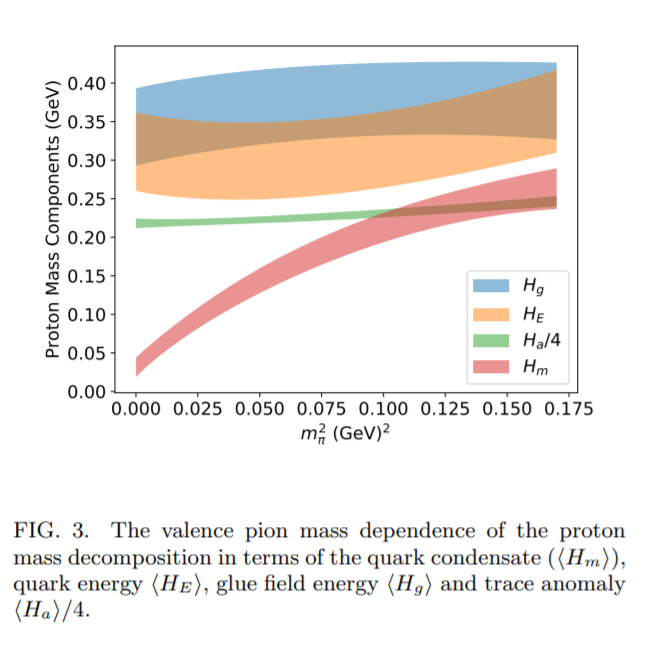 Y.-B. Yang, J. Liang, Y.-J. Bi, Y. Chen, T. Draper, K.-F. Liu, and Z. Liu, Phys. Rev. Lett. 121, 212001 (2018)                               ETMC, Phys. Rev. Lett. 116, 252001 (2016)   ETMC, Phys. Rev. Lett. 119, 142002(2017)
Outline
Proton Mass Decomposition     
Quantum Anomalous Energy Effect
QAE and mass decomposition in 1+1 non-linear sigma model
QAE as Dynamical Higgs Effect
Anomalous Energy Effect
X.-D. Ji, YZ.Liu, to appear
F. Karsch, Nucl. Phys. B 205, 285 (1982)     J. Rothe, Phys. Lett. B 364, 227 (1995)
Anomalous Energy Effect
Anomalous Energy Effect
F. Karsch, Nucl. Phys. B 205, 285 (1982)  Rothe, Phys. Lett. B 364, 227 (1995)
Anomalous Energy Effect
F. Karsch, Nucl. Phys. B 205, 285 (1982)     J. Rothe, Phys. Lett. B 364, 227 (1995)
Outline
Proton Mass Decomposition     
Anomalous Energy Effects
QAE and mass decomposition in 1+1 non-linear sigma model
QAE as Dynamical Higgs Effect
V. Novikov, M. A. Shifman, A. Vainshtein, and V. I. Zakharov, Phys. Rept. 116, 103 (1984).
QAE in 1+1 non-linear sigma model
QAE in  1+1 non-linear sigma model
V. Novikov, M. A. Shifman, A. Vainshtein, and V. I. Zakharov, Phys. Rept. 116, 103 (1984).
QAE in 1+1 non-linear sigma model
QAE in 1+1 non-linear sigma model
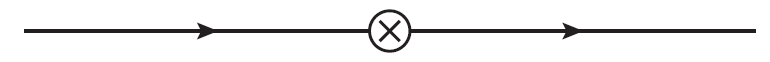 QAE in 1+1 non-linear sigma model
QAE in 1+1 non-linear sigma model
QAE in 1+1 non-linear sigma model
Proton Mass Decomposition
X.-D. Ji, Phys. Rev. Lett. 74, 1071 (1995)  X.-D. Ji, Phys. Rev. D 52, 271 (1995)
Outline
Proton Mass Decomposition     
Anomalous Energy Effects
QAE and mass decomposition in 1+1 non-linear sigma model
QAE as Dynamical Higgs Effect
QAE as Dynamical Higgs Effect
QAE as Dynamical Higgs Effect
QAE as Dynamical Higgs Effect
Dynamical response of the scalar Hamiltonian HS in the presence of a fermion.  The coupling g is proportional to the fermion mass.
QAE as Dynamical Higgs Effect
M. A. Shifman, A. Vainshtein, and V. I. Zakharov, Nucl.Phys. B 147, 385 (1979).  M. A. Shifman, A. Vainshtein, and V. I. Zakharov, Nucl.Phys. B 147, 448 (1979)
QAE as Dynamical Higgs Effect
A. Chodos, R. Jae, K. Johnson, C. B. Thorn, and V. Weisskopf, Phys. Rev. D 9, 3471 (1974)
QAE as Dynamical Higgs Effect
J. R. Ellis and J. Lanik, Phys. Lett. B 150, 289 (1985)
QAE as Dynamical Higgs Effect
QAE as Dynamical Higgs Effect
Proton Mass Decomposition
ATLAS Collaboration, Phys.Rev.D 101 (2020) 1, 012002
J. R. Ellis and J. Lanik, Phys. Lett. B 150, 289 (1985)
QAE as Dynamical Higgs Effect
X.-D. Ji, Phys. Rev. D 52, 271 (1995) J. R. Ellis and J. Lanik, Phys. Lett. B 150, 289 (1985)
QAE as Dynamical Higgs Effect
QAE in 1+1 non-linear sigma model
X.-D. Ji, YZ.Liu, to appear
Summary
Quantum anomalous energy exists due to short distance effect. Relation to a theory on an anisotropic lattice. 
The Lamb-shift receives QAE contribution. Detailed study in 1+1 model. 
The QAE contribution is similar to  a dynamical Higgs effect. The coupling to the anomaly scalar proportional to fermion mass. 
The QAE contributes as negative pressure.